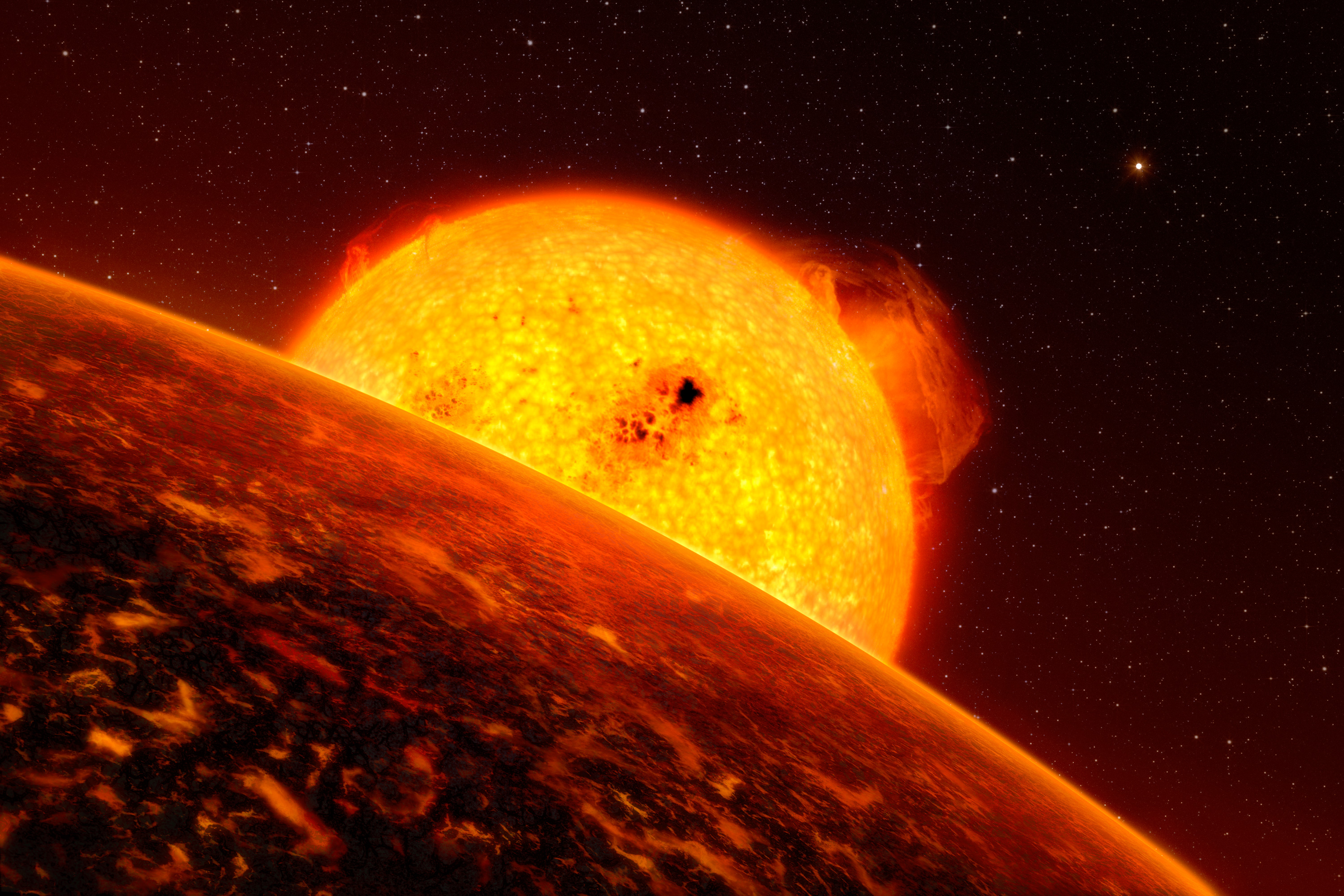 CRAQ 2023
thermal evolution of Lava planets
Mahesh Herath (2nd year PhD student), Charles-Eduoard Boukare, Nicolas Cowan
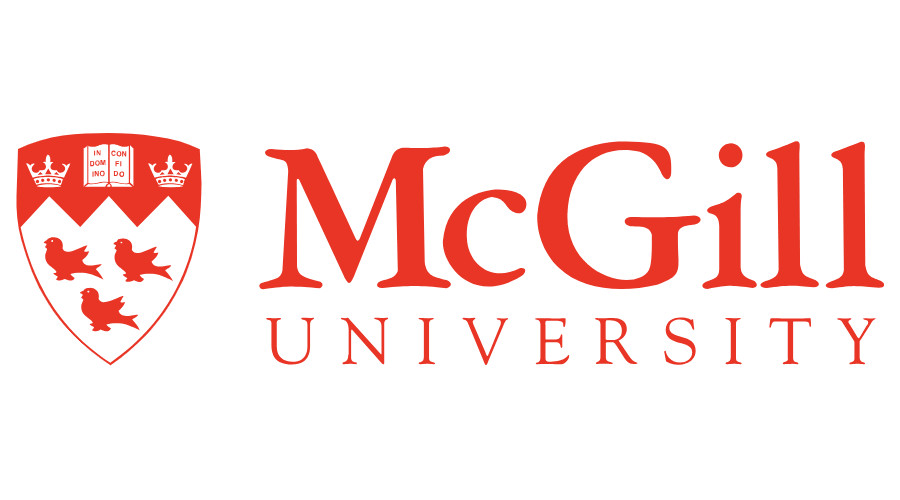 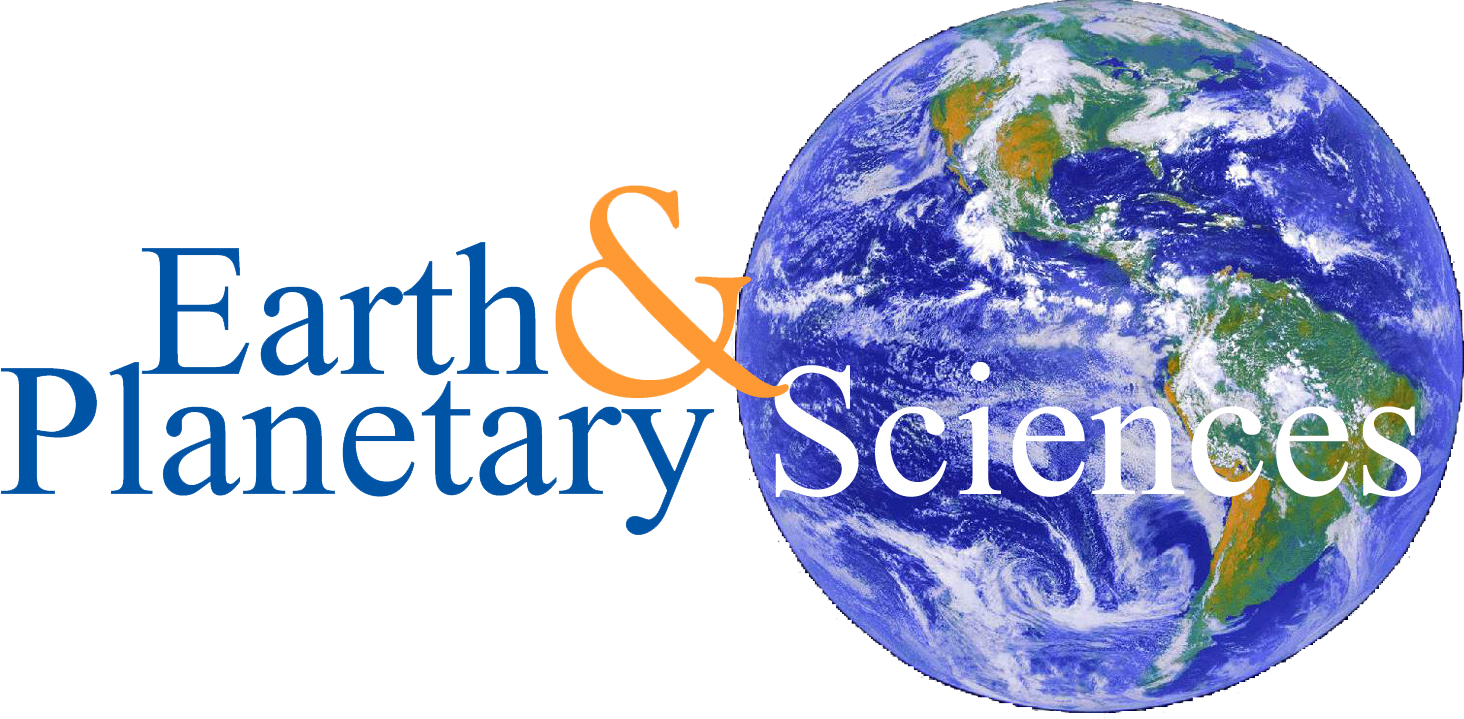 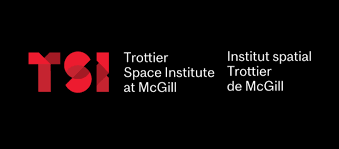 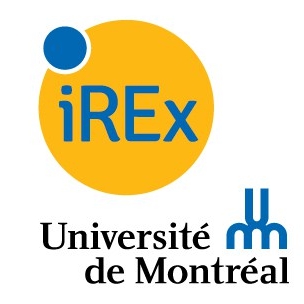 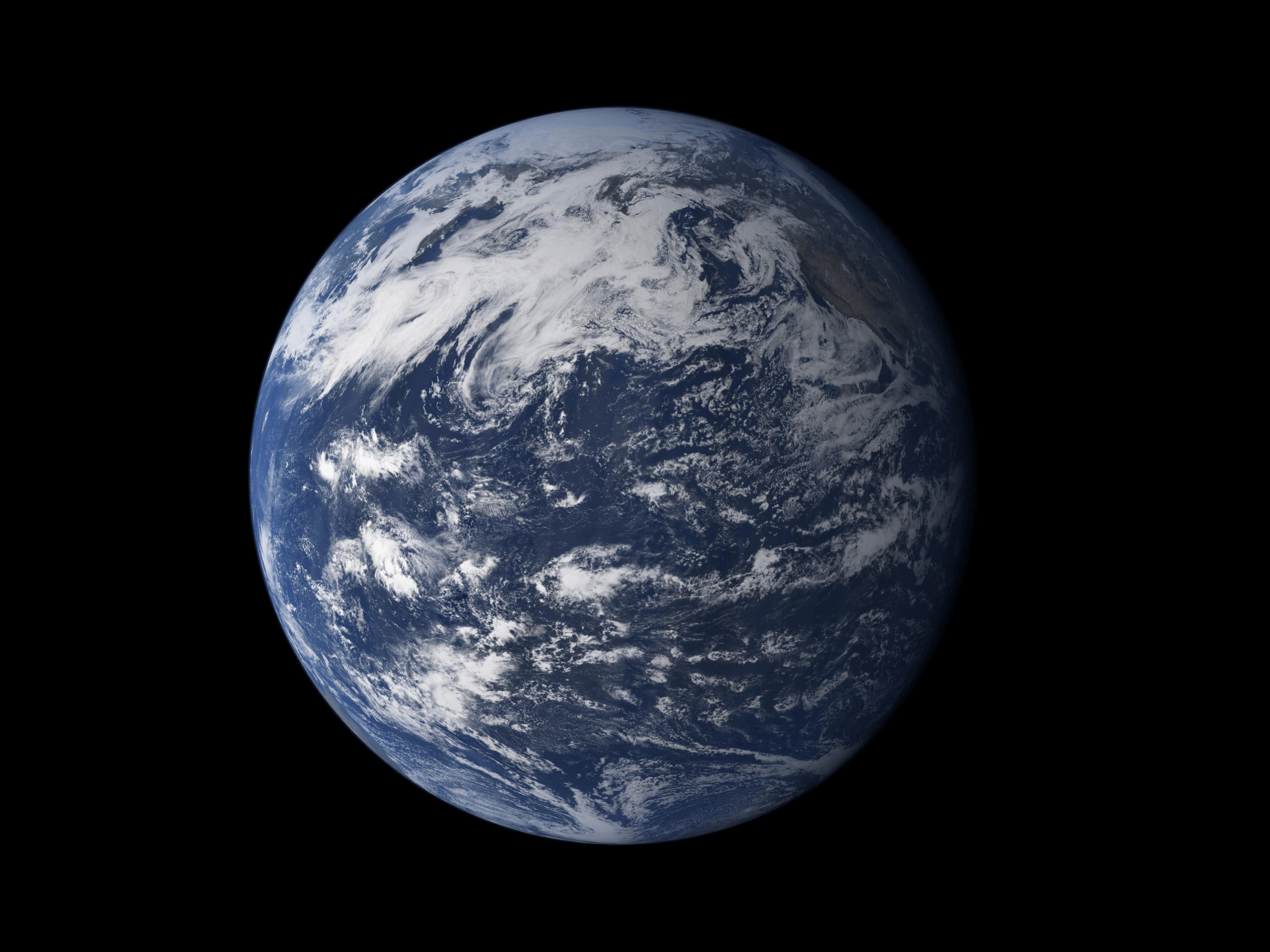 LAVA PLANETS IN CONTEXT
Earth began life as a magma rich world before it cooled down into the lively world we see before us. 


But what about planets that have sustained magma oceans on their surfaces for billions of years? Do they evolve differently?
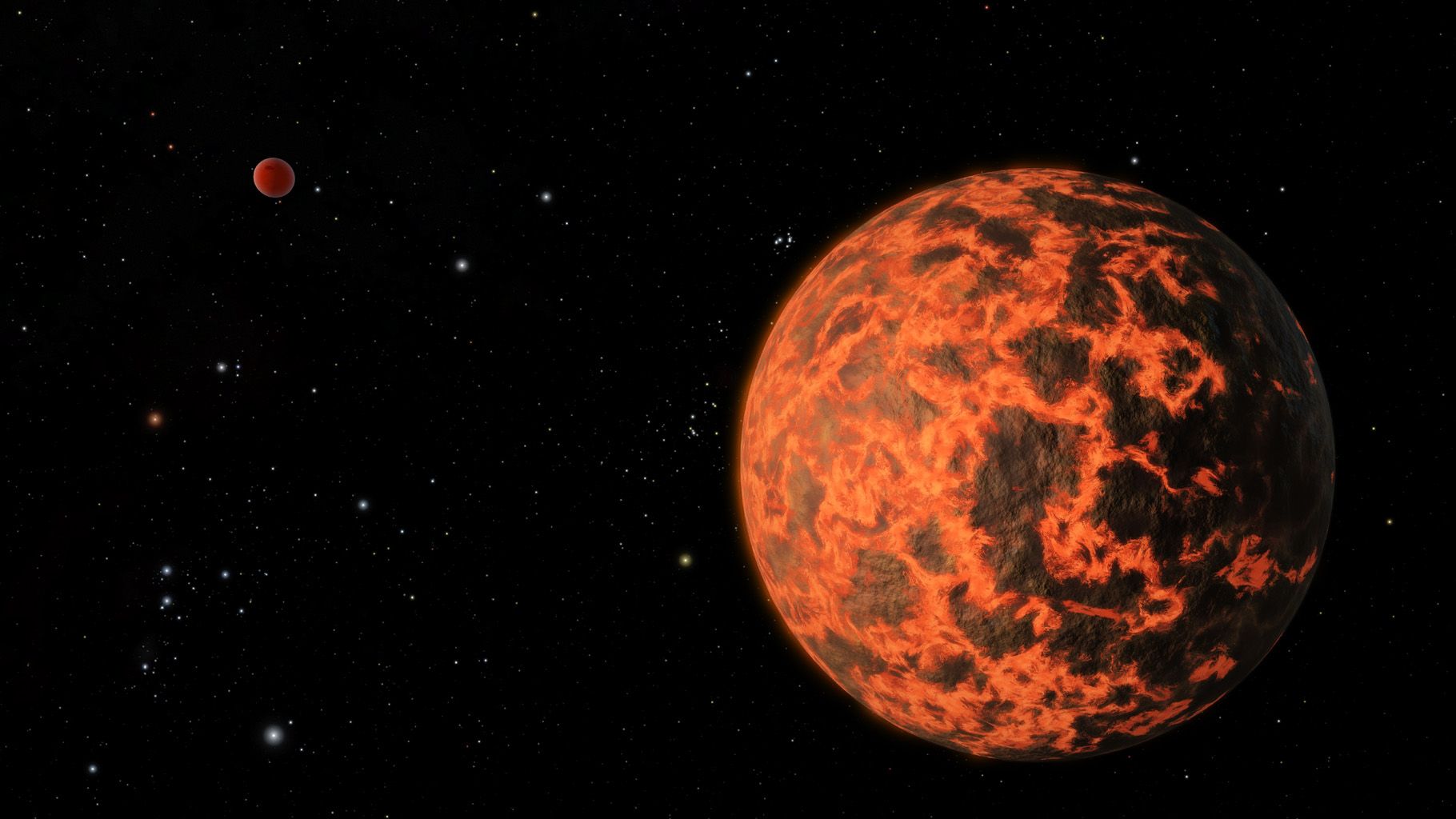 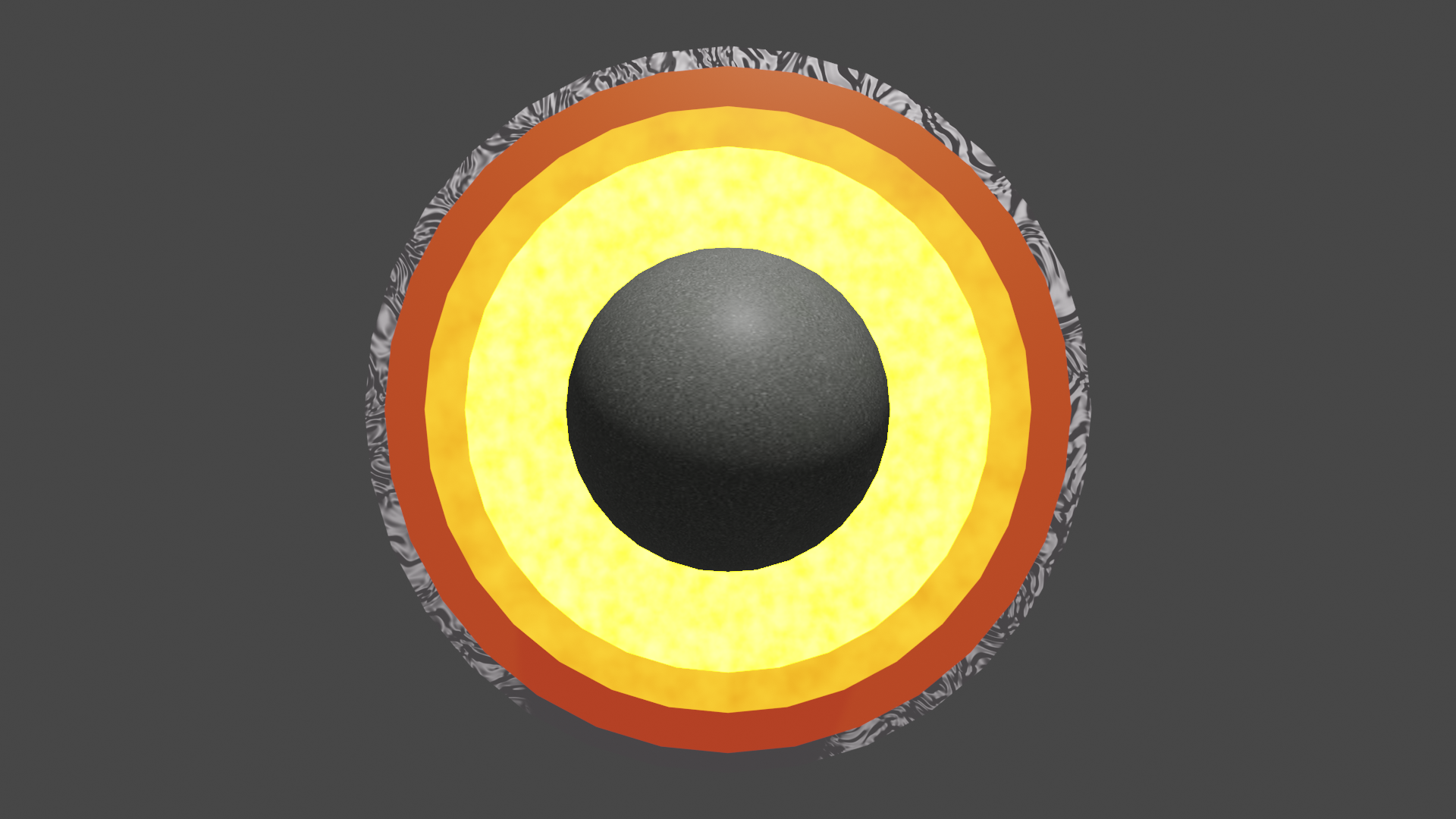 LAVA PLANETS IN CONTEXT
Orbiting at very short distances for the host star, Lava planets are expected to have super-heated surfaces that could be observed with the best space telescopes. 
Are their surfaces hot enough for us to study with thermal phase curves?
How deep are their magma oceans as a result of how they thermally evolved?
Can the internal temperature profile tell us if the interior can release gases into the planet's exterior, and how the interior is differentiated into layers?
How would different variations of the internal structure affect the thermal evolution?
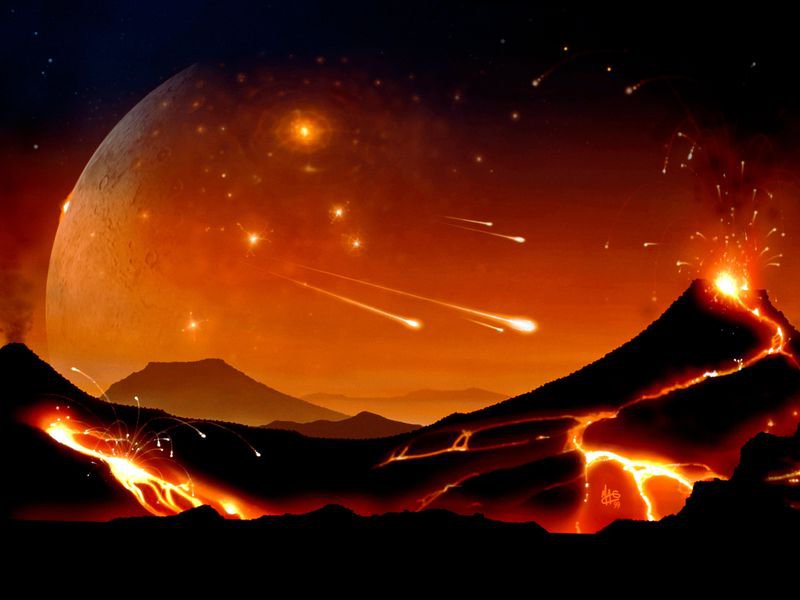 Allow temperature of each layer to evolve according to thermal equations per layer
START:Interior structure and initial thermal profile
1
2
Check the temperature profile against the solidus/liquidus of Silicate mantle
THE THERMAL MODEL
Back to step 2 and repeat
3
Allow crystallization of the mantle and repeat the process
4
Allow temperature of each layer to evolve according to thermal equations per layer
START:Interior structure and initial thermal profile
1
2
Check the temperature profile against the solidus/liquidus of Silicate mantle
THE THERMAL MODEL
Back to step 2 and repeat
3
Allow crystallization of the mantle and repeat the process
4
INTERIOR STRUCTURE
Upper Mantle
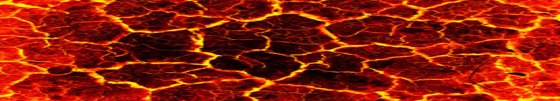 Lower Mantle
MAGMA OCEAN
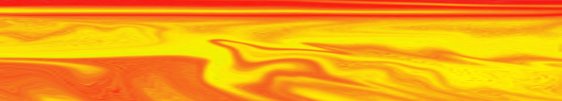 Fe CORE
Core (molten/solid)
STAGE 1
Use thermoelastic data of mantle minerals and compressed Iron to model the interior
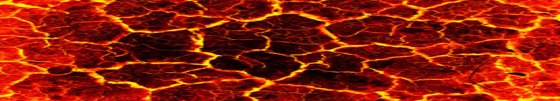 MAGMA OCEAN
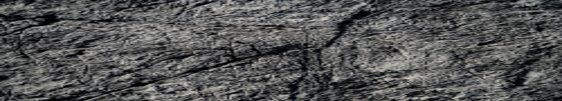 SOLID SILICATES
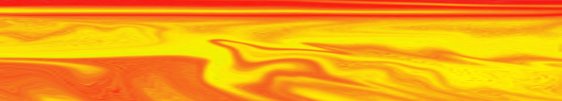 Fe CORE
STAGE 2
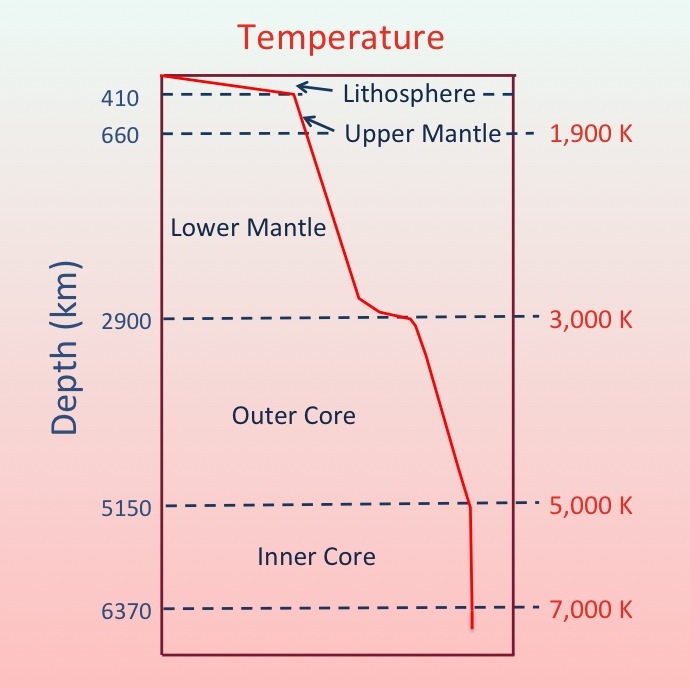 Upper Mantle
Lower Mantle
Core (molten/solid)
Allow temperature of each layer to evolve according to thermal equations per layer
START:Interior structure and initial thermal profile
1
2
Check the temperature profile against the solidus/liquidus of Silicate mantle
THE THERMAL MODEL
Back to step 2 and repeat
3
Allow crystallization of the mantle and repeat the process
4
Ts = 1000, 2000, (constant)
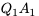 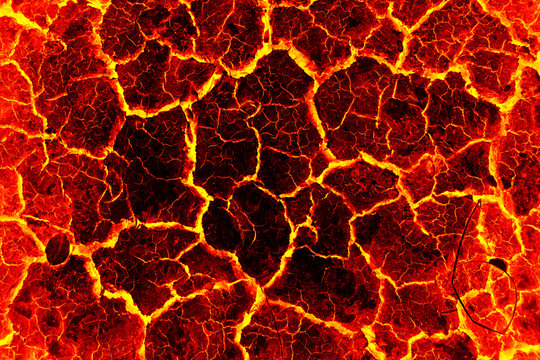 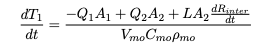 Going out
Going out
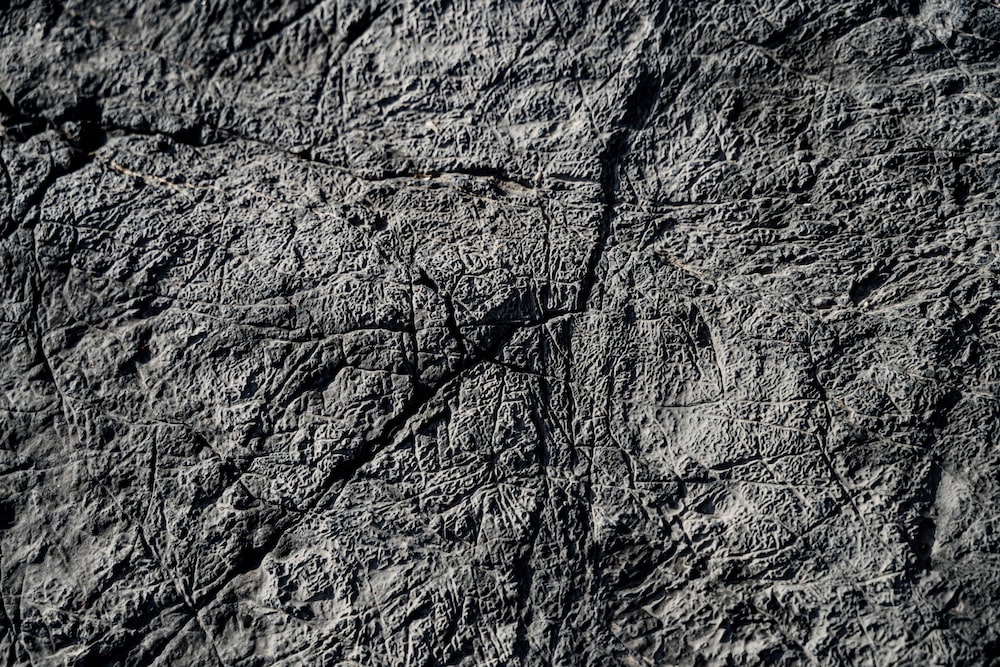 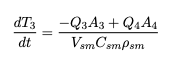 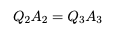 Going out
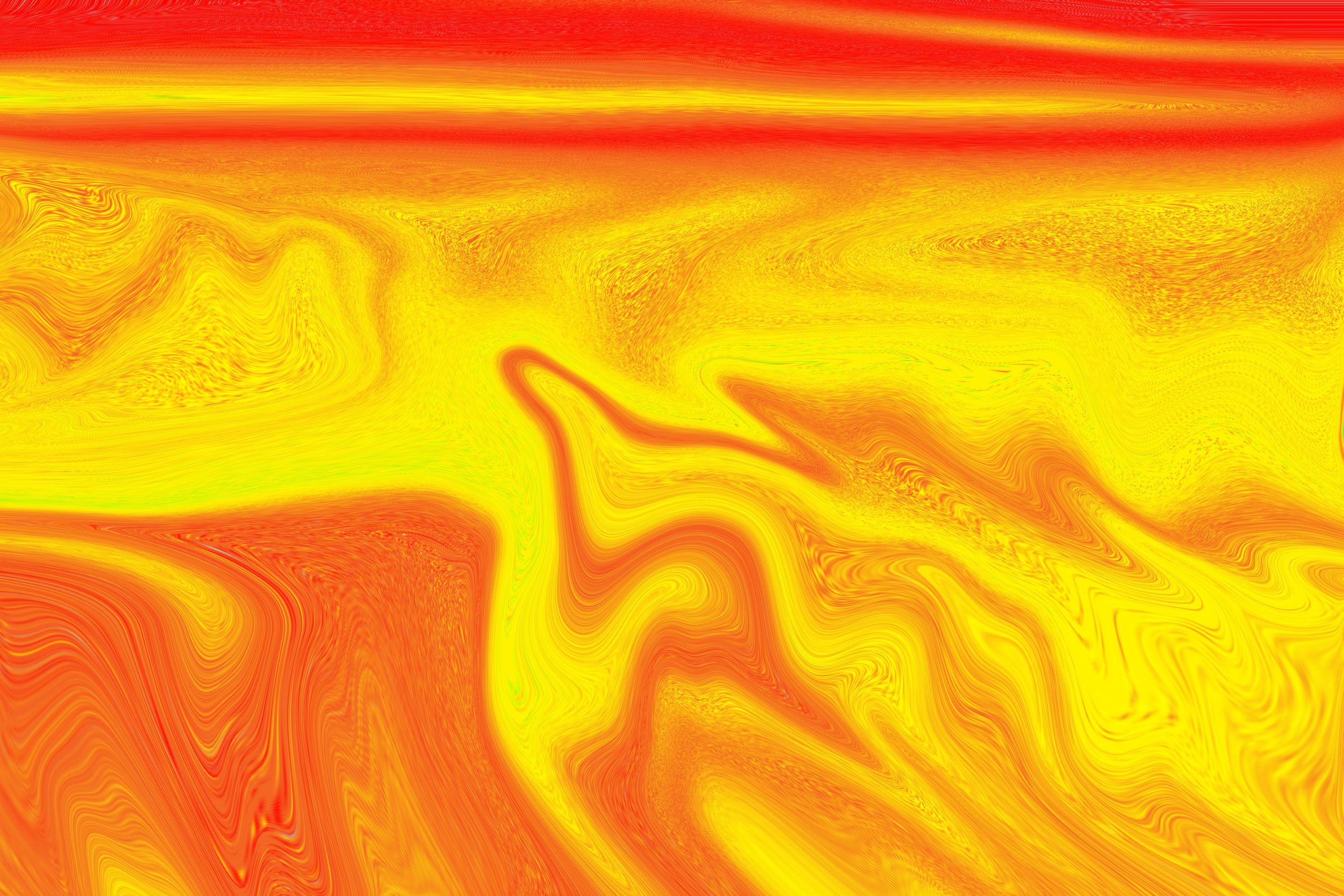 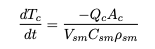 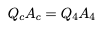 Allow temperature of each layer to evolve according to thermal equations per layer
START:Interior structure and initial thermal profile
1
2
Check the temperature profile against the solidus/liquidus of Silicate mantle
THE THERMAL MODEL
Back to step 2 and repeat
3
Allow crystallization of the mantle and repeat the process
4
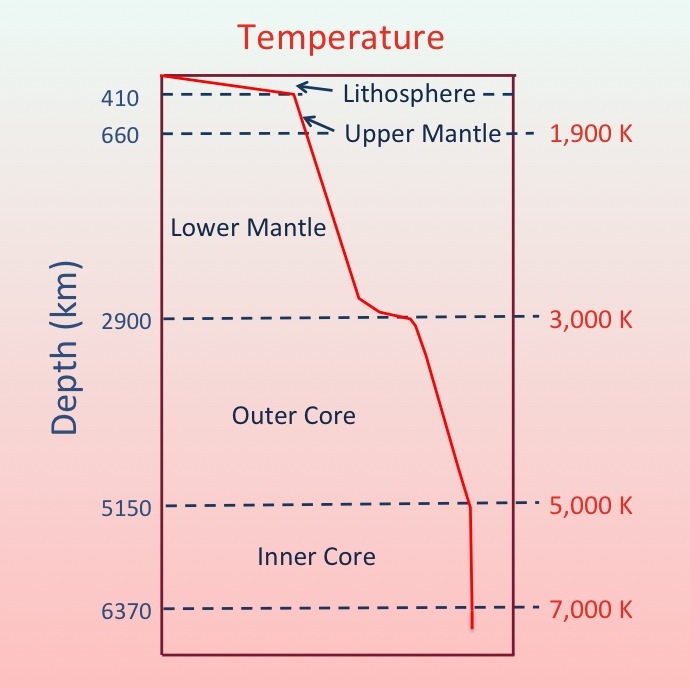 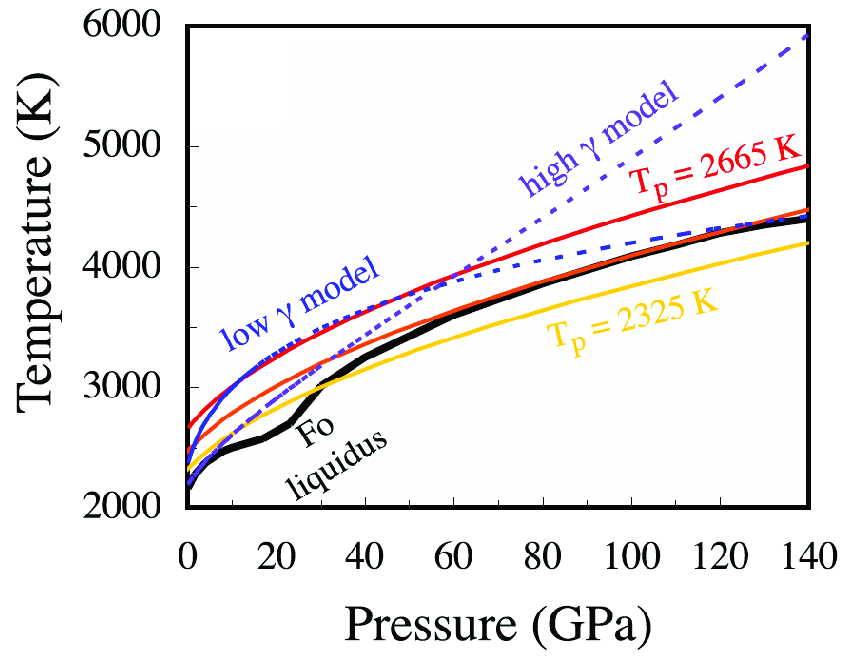 Upper Mantle
Lower Mantle
Core (molten/solid)
Adiabat meets liquidus and solidus
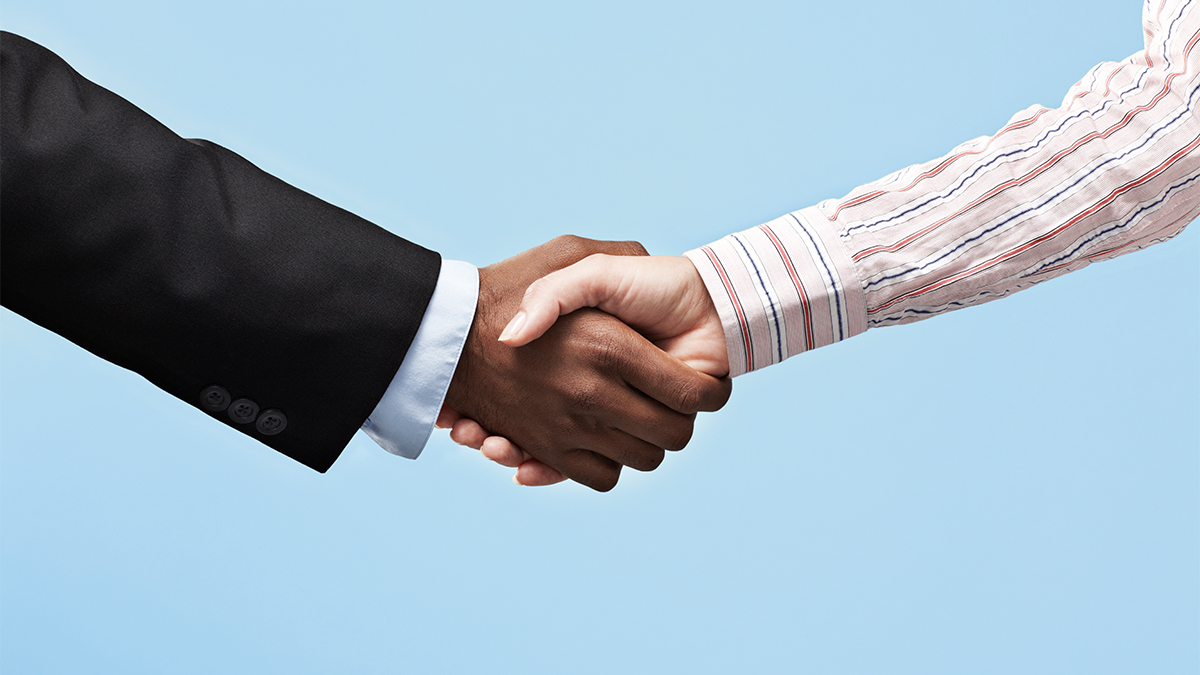 Teq
z
Rp
MO keeps cooling quickly
Rapid cooling of magma ocean
Initial very hot magma ocean
silicate liquidus
MO stops convecting
Mantle stops convecting
Convecting MO over convecting solid mantle
Mush solidifies from bottom up
Mush thickens at expense of MO
Mush forms at base of MO
Temp
Allow temperature of each layer to evolve according to thermal equations per layer
START:Interior structure and initial thermal profile
1
2
Check the temperature profile against the solidus/liquidus of Silicate mantle
THE THERMAL MODEL
Back to step 2 and repeat
3
Allow crystallization of the mantle and repeat the process
4
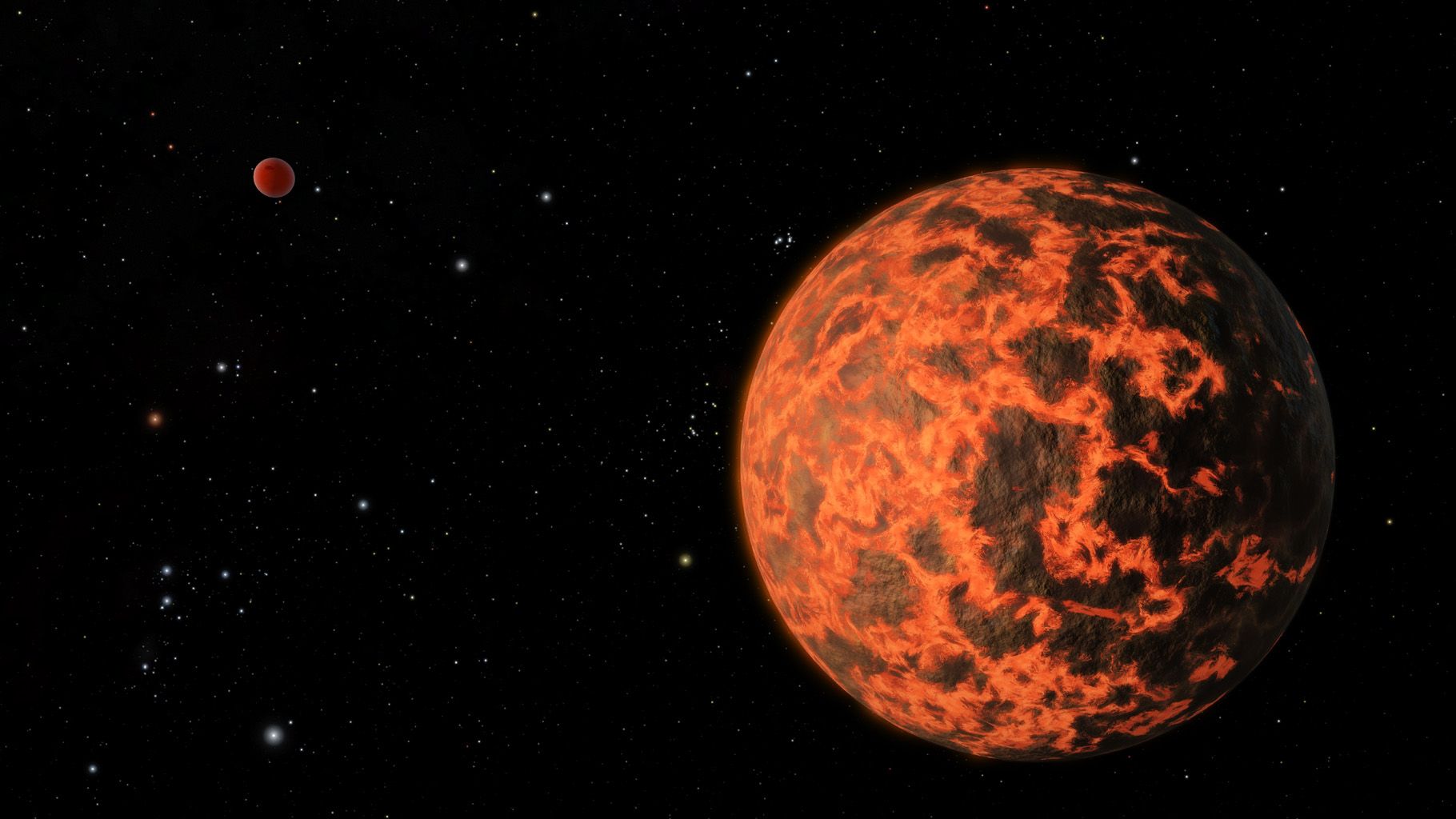 PRELIMINARY RESULTS – TESTS FOR EARTH MASS PLANETS
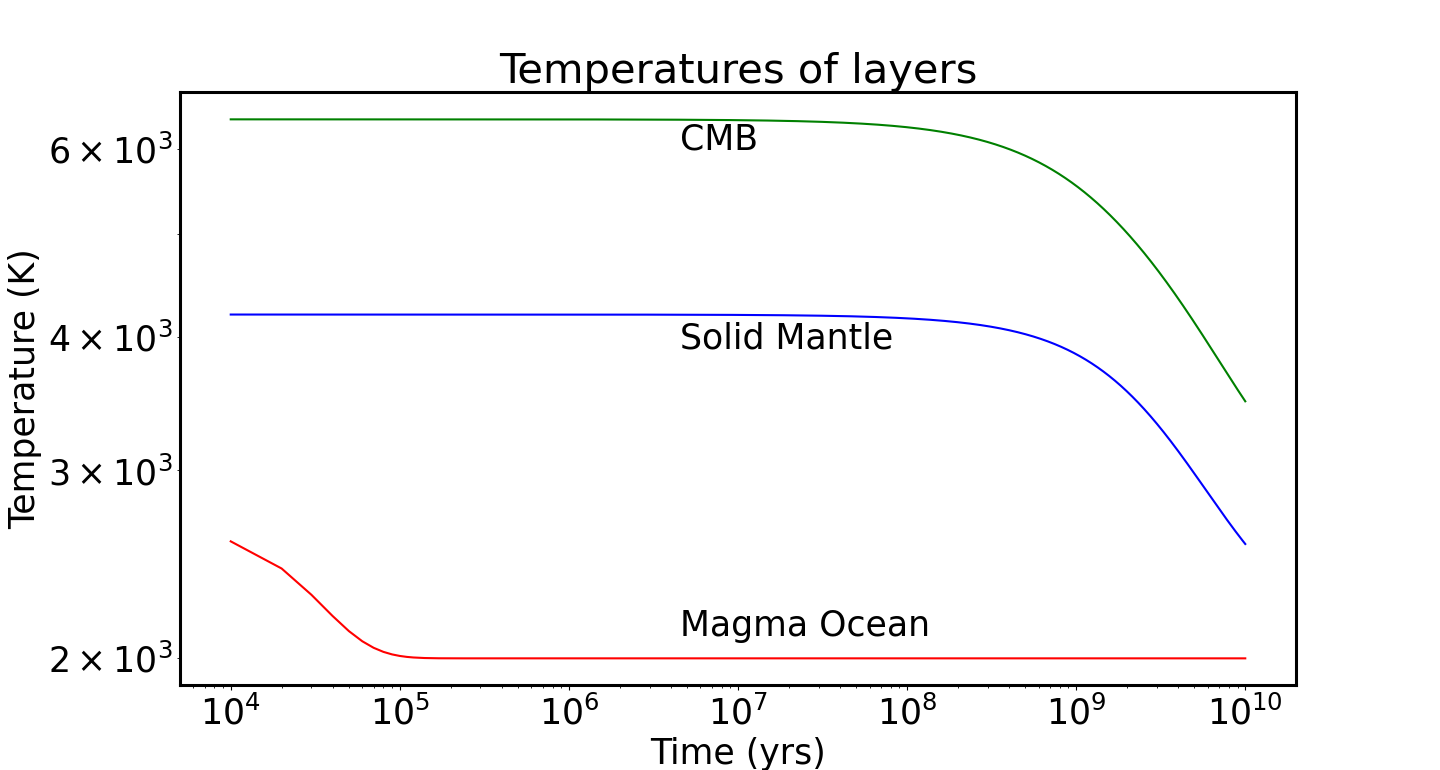 Upper Mantle
Lower Mantle
Core (molten/solid)
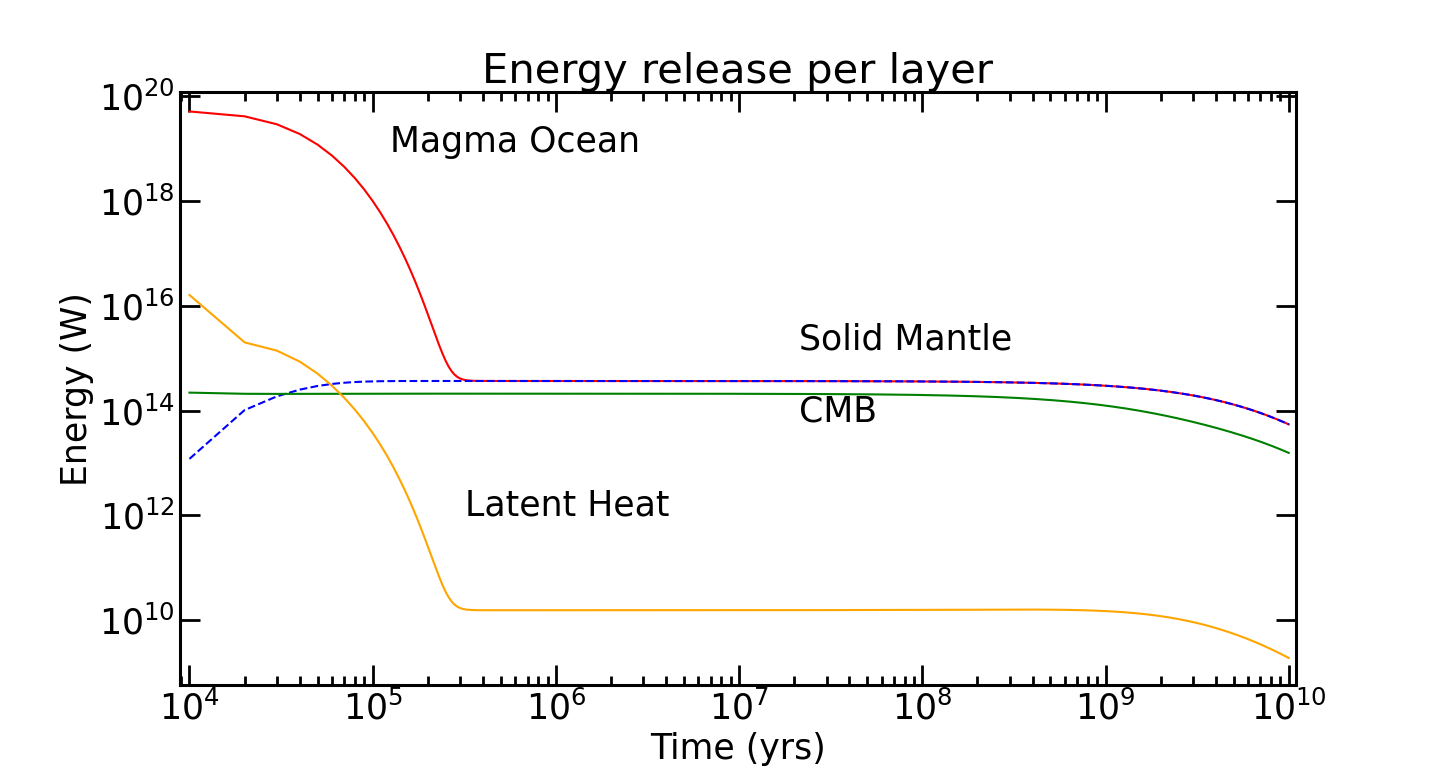 Upper Mantle
Lower Mantle
Core (molten/solid)
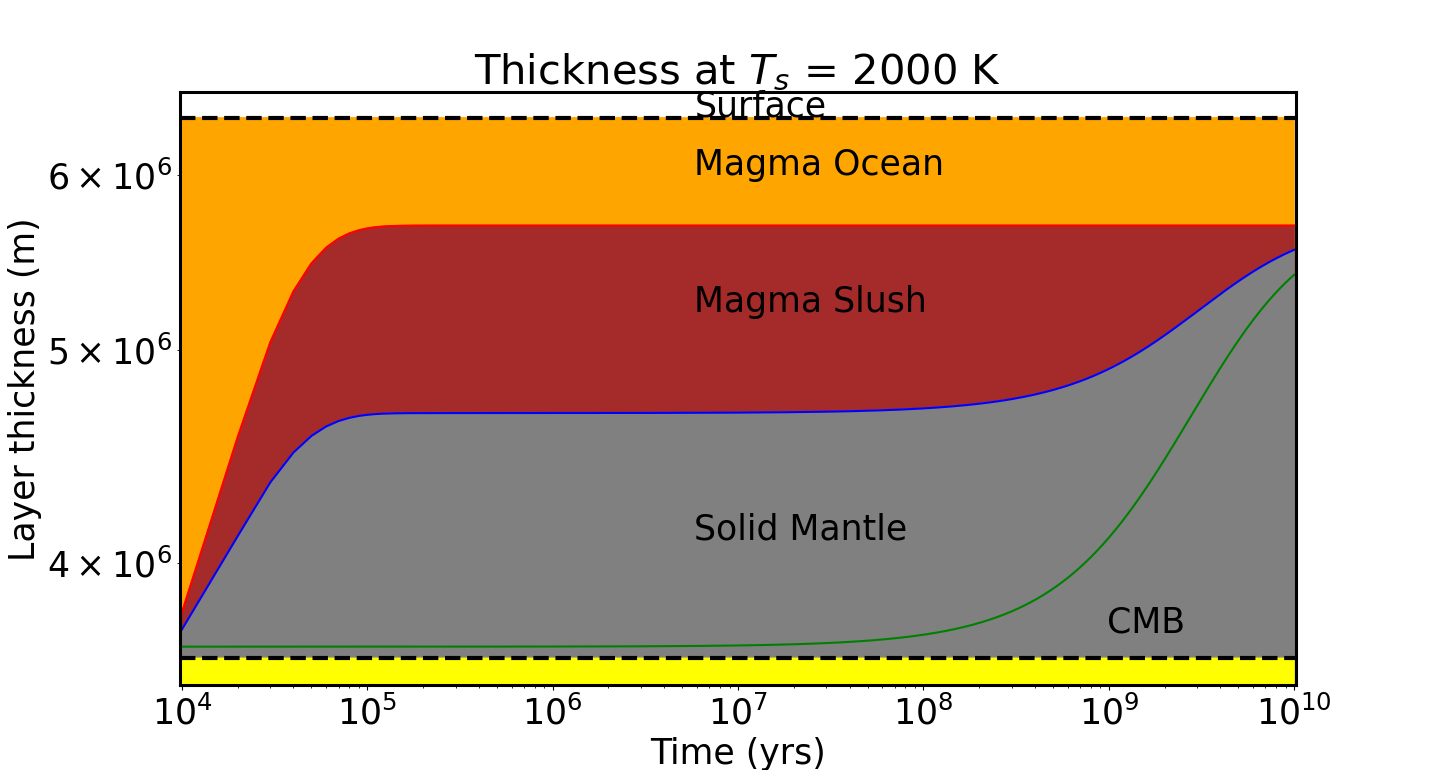 Upper Mantle
Lower Mantle
Core (molten/solid)
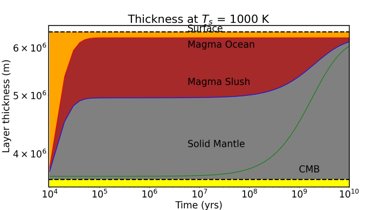 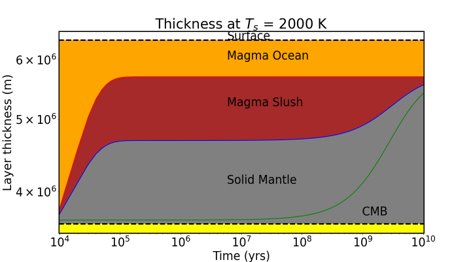 WHAT IF THE SURFACE TEMPERATURE IS DECREASED
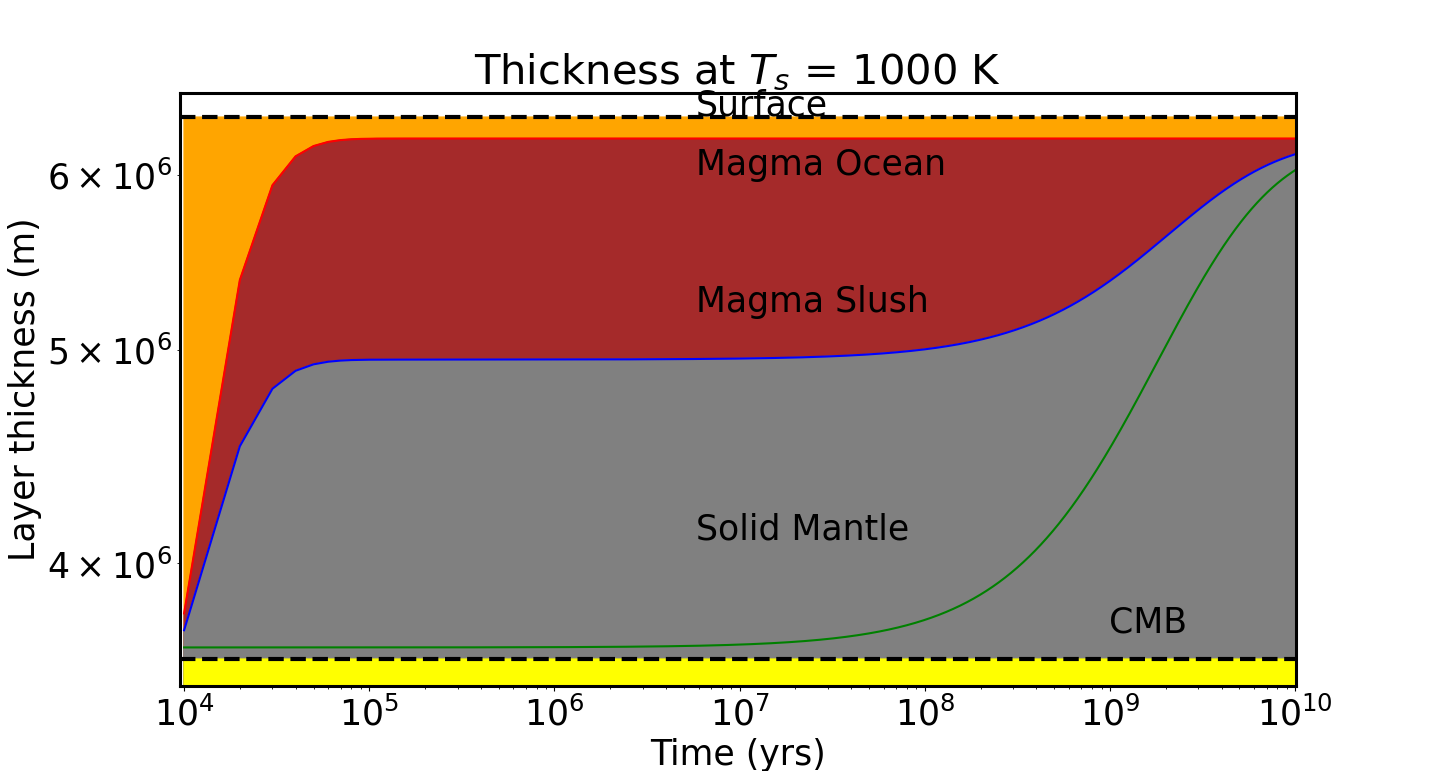 Upper Mantle
Lower Mantle
Core (molten/solid)
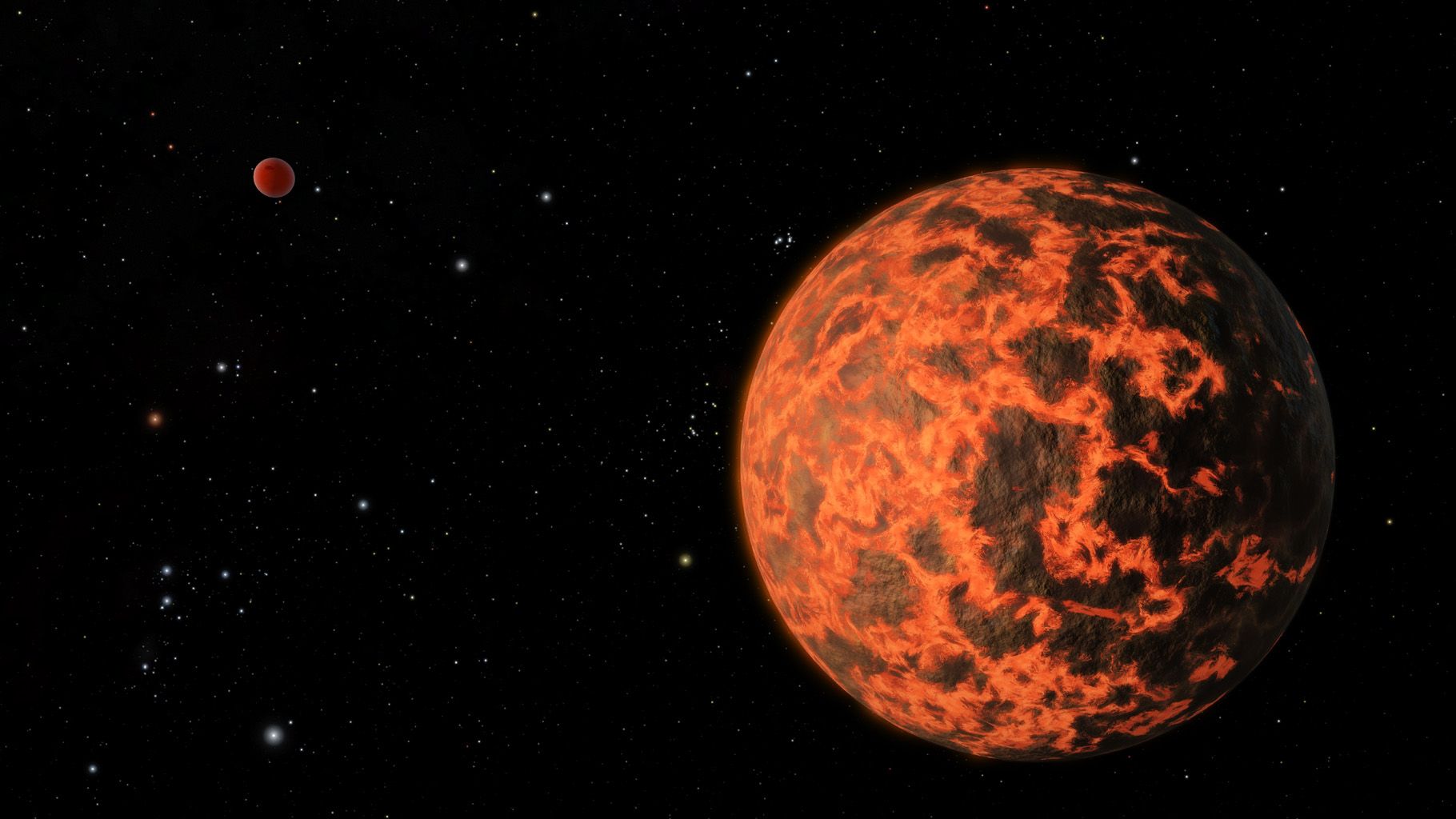 THE EXTENT OF MAGMA CRYSTALLIZATION CAN ALSO DEPEND ON THE COMPRESSIBILITY OF THE MATERIAL.
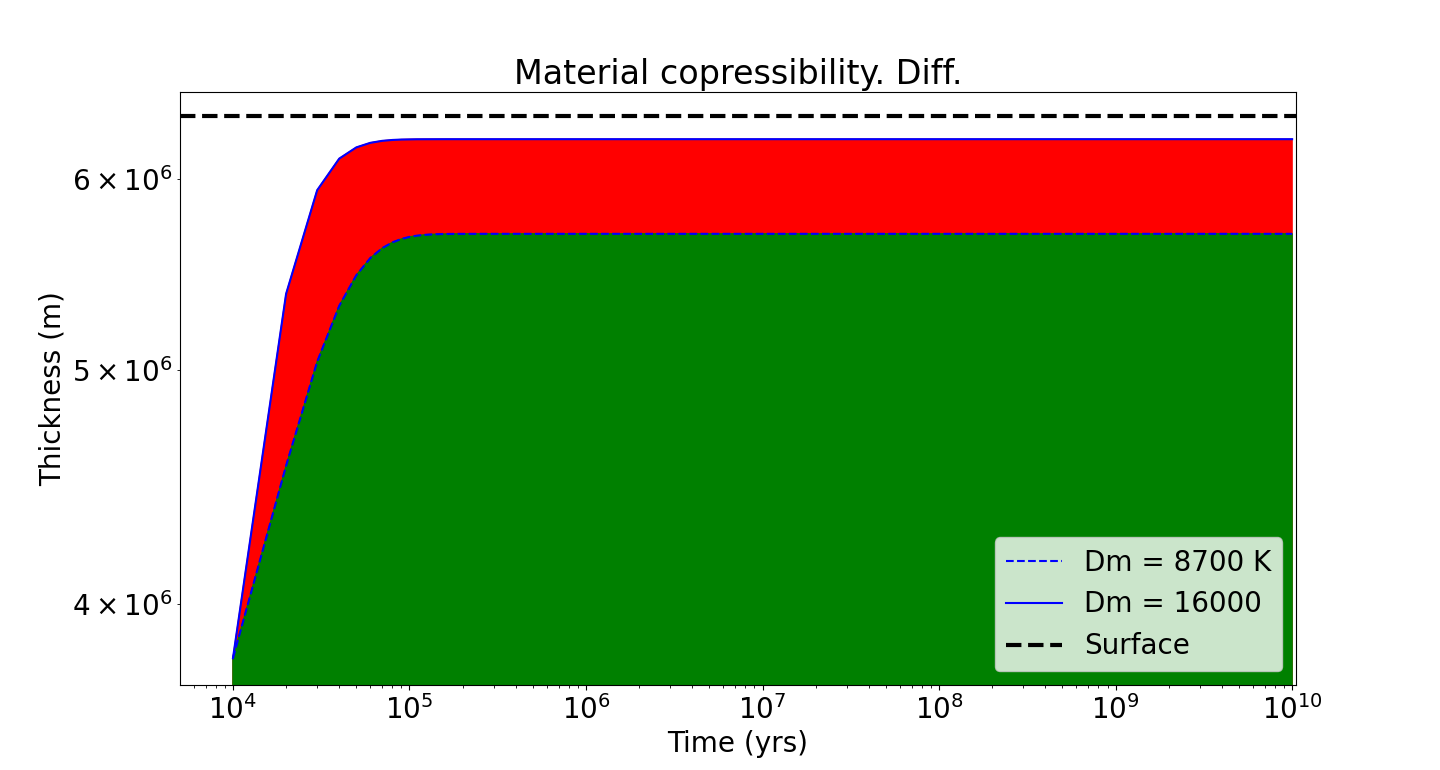 Upper Mantle
Lower Mantle
Core (molten/solid)
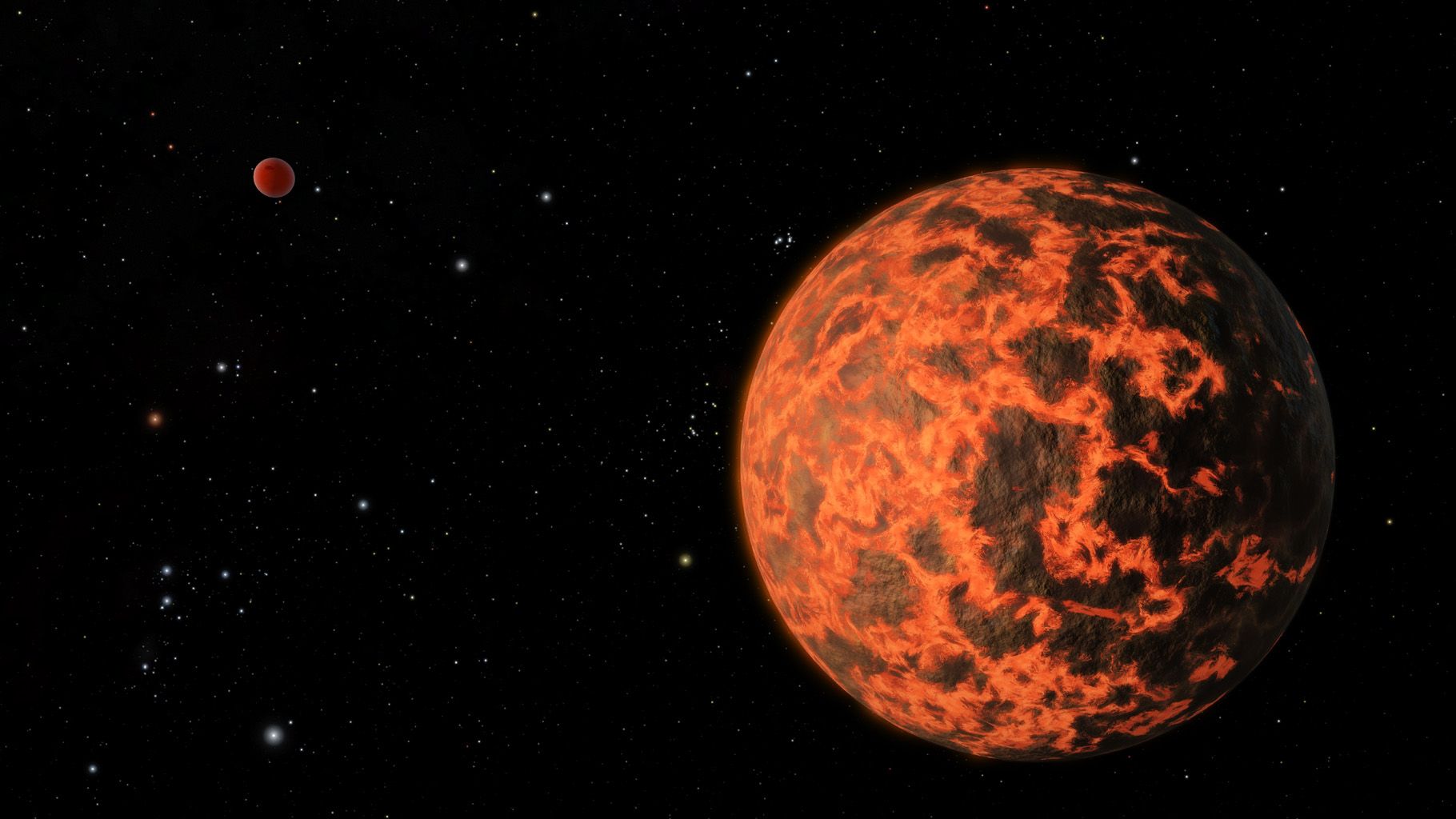 WHAT IF WE ADD AN EXTRA SOURCE OF ENERGY INTO THE MAGMA OCEAN??
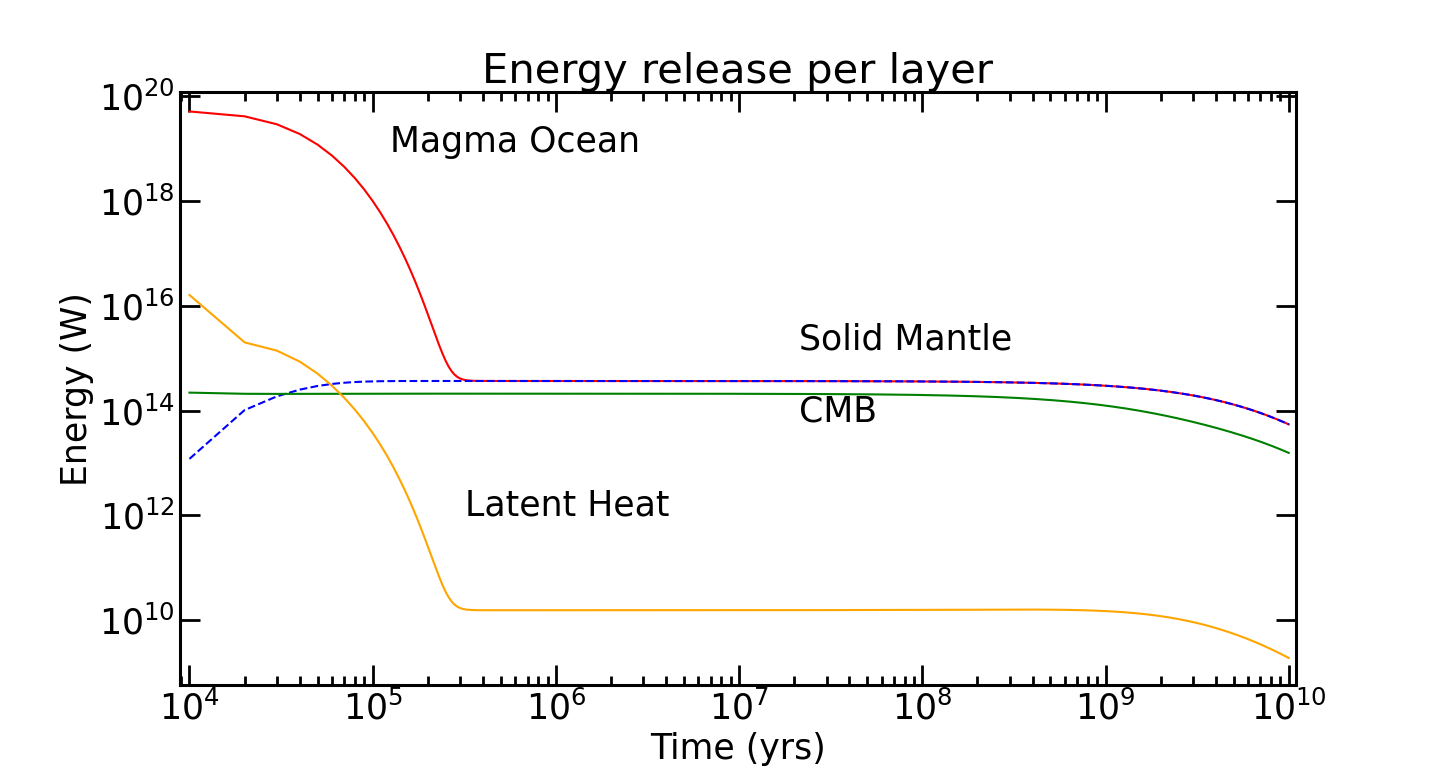 Upper Mantle
Lower Mantle
Core (molten/solid)
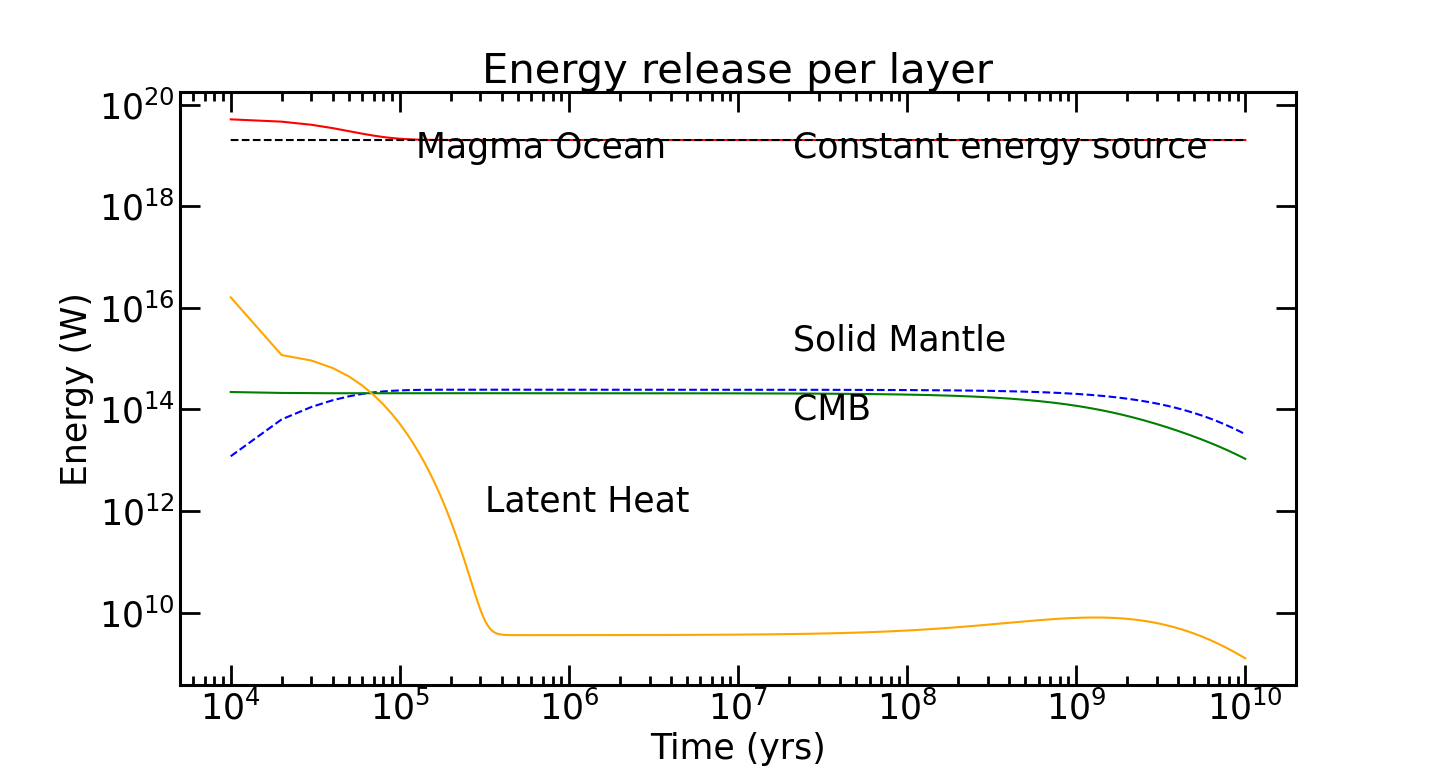 Upper Mantle
Lower Mantle
Core (molten/solid)
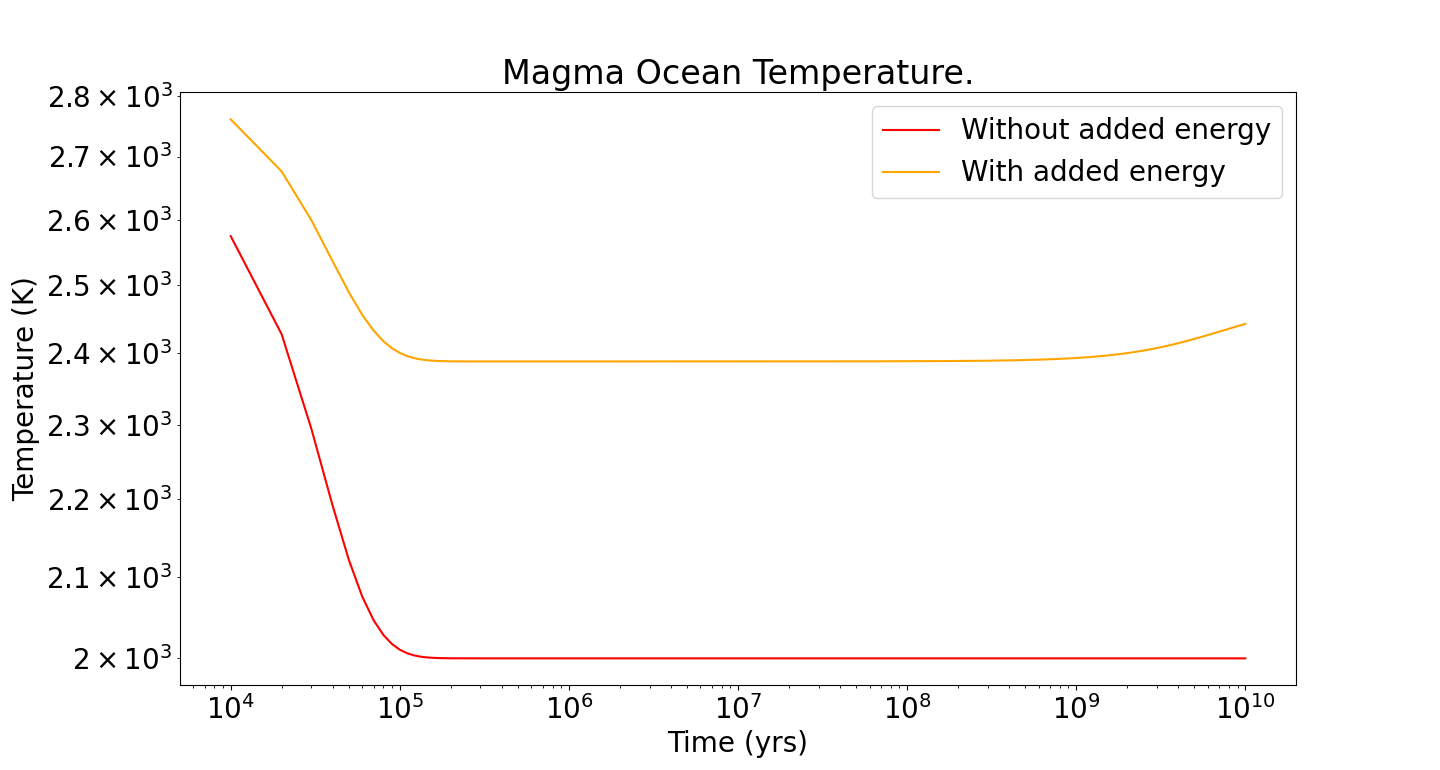 Upper Mantle
Lower Mantle
Core (molten/solid)
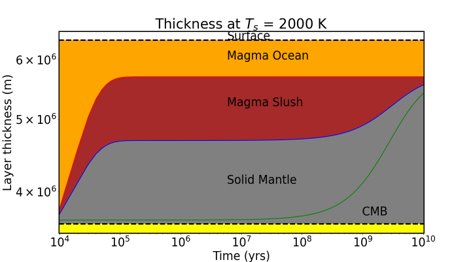 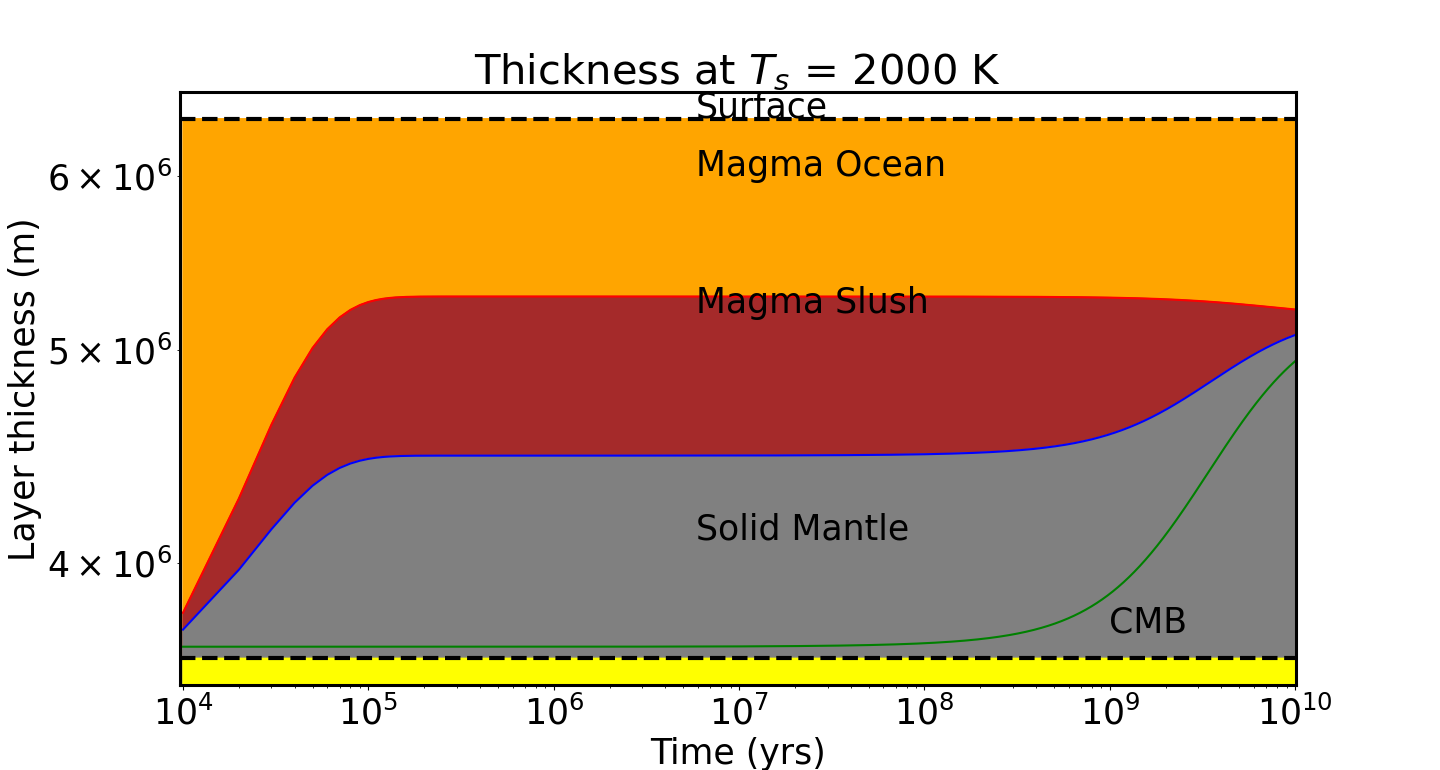 THE MAGMA OCEAN BECOMES DEEPER!! TIDAL HEATING IS A POSSIBLE SOURCE OF ADDITIONAL ENERGY
APPLICATION TO TIDALLY LOCKED PLANETS??
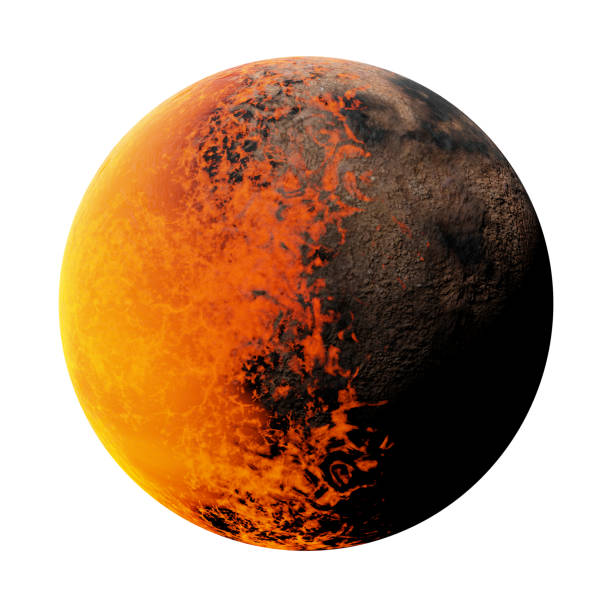 One model for the dayside
A different model for the nightside
FURTHER WORK TO DO
Investigate how planet mass affects the thermal evolution of the magma ocean.  
Vary the composition. For instance, add or reduce the amount of Fe in the mantle. 
Radially vary the viscosity with a pressure dependency. Will likely change the cooling rate.
Investigate the effects of tidal heating
Use the models to check if magnetic fields can be generated by these planets. 
Make a detailed fluid dynamical model of Lava planet thermal evolution.
Can JWST observe the thermal phase curves of Lava planets?
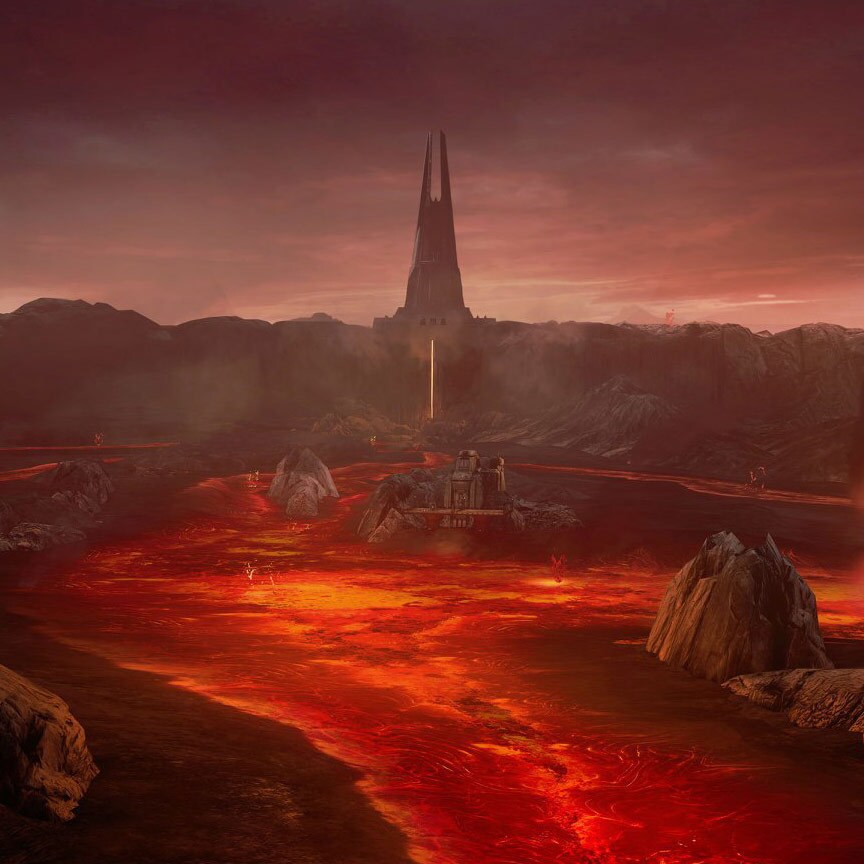 Thank you for your attention. Question time.Merci pour votre attention. Heure des questions